ECEN 616, Fall 2022Methods of Electric Power System Analysis
Class 14: Transmission Lines, Part 2
Prof. Adam Birchfield
Dept. of Electrical and Computer Engineering
Texas A&M University
abirchfield@tamu.edu
Modeling Transmission Lines
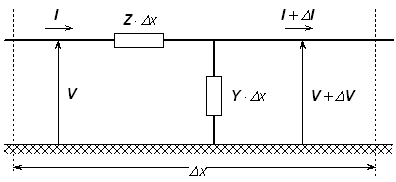 https://www.pscad.com/webhelp/ol-help.htm
Conductor Input Data
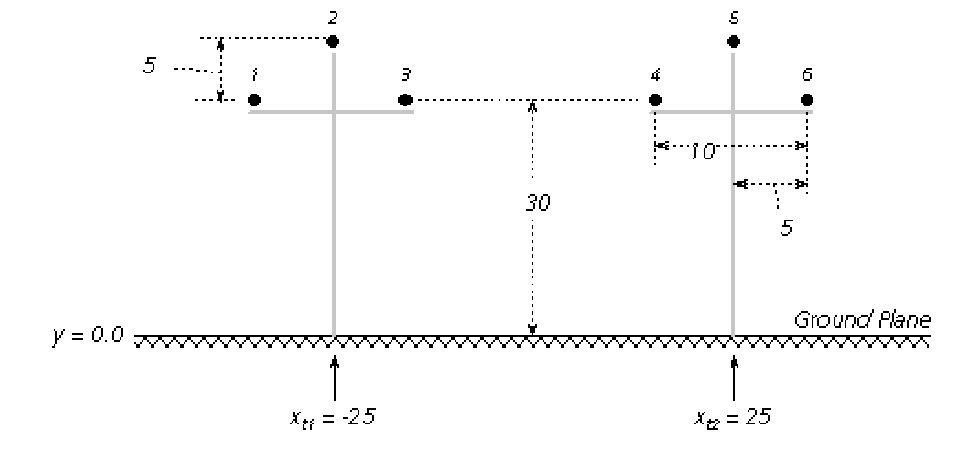 https://www.pscad.com/webhelp/ol-help.htm
Conductor Sag
Conductor sag is approximated by reducing the effective height of the conductor by a value 2/3 of the maximum sag.
h = height at midspan + 1/3 sag
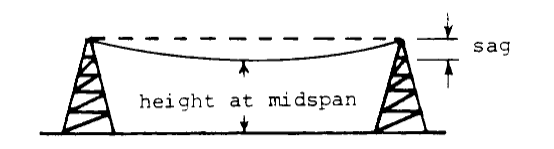 Dommel
Bundled Conductor Pictures
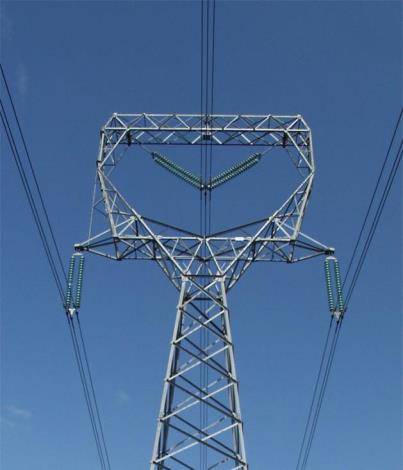 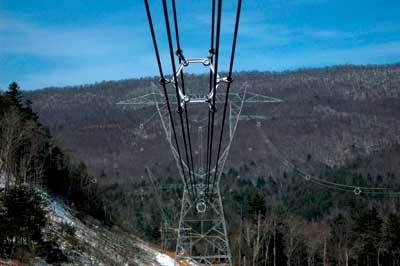 The AEP Wyoming-Jackson Ferry 765 kV line uses 6-bundle conductors. Conductors in a bundle are at the same voltage!
Photo Source: BPA and American Electric Power
Bundling
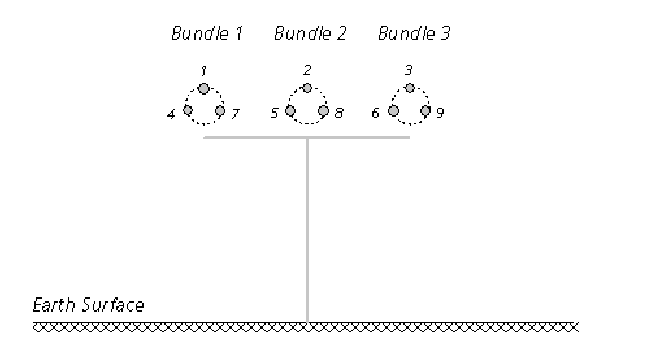 https://www.pscad.com/webhelp/ol-help.htm
Transposition
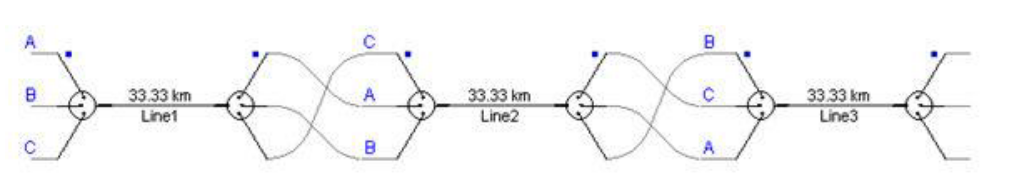 https://www.pscad.com/webhelp/ol-help.htm
Underground Cables
Underground cables may have multiple concentric layers
Each layer has its own permittivity, permeability, and conductivity
Alternating conducting and insulating layers
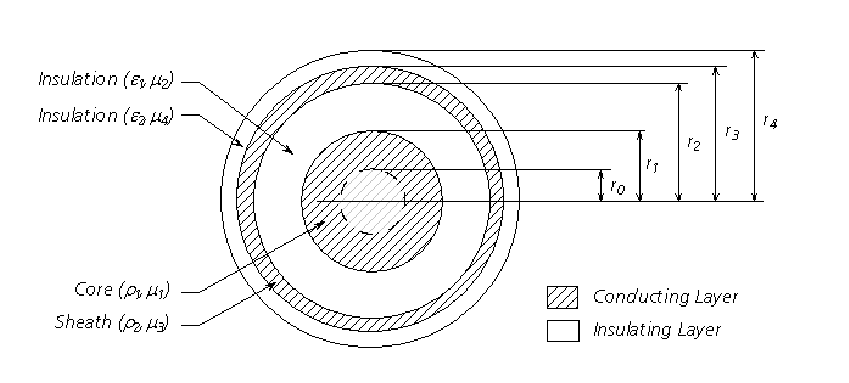 https://www.pscad.com/webhelp/ol-help.htm
Earth Return
Including the effect of the earth plane requires knowledge or assumptions about the ground’s electrical properties
One method is Carson’s method, which is fairly accurate for homogeneous earth
It uses “images” of the conductors reflected across the ground plane
Adds correction terms to R and X
There is a lot of uncertainty in ground properties
Details are in Dommel
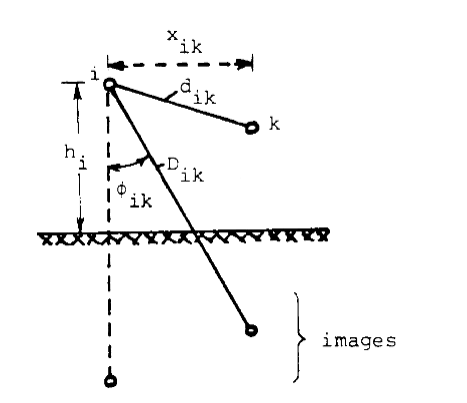 Dommel
Skin Effect
The basic calculations give R and L for dc conditions
Due to skin effect, R will be higher for higher frequencies, and L will be lower
Tables and formulas are given in Dommel to correct for these
Bergeron Model
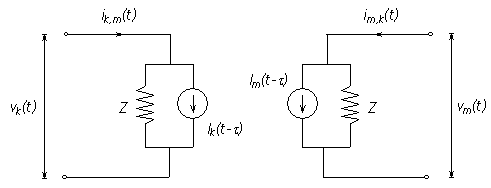 https://www.pscad.com/webhelp/ol-help.htm
Bergeron Model, with Losses
The Bergeron model approximates losses by splitting the resistance (including resistance associated with ground earth return) into fourths
¼ at each end, ½ in the middle
Approximate the line as two lossless lines with ½ length each
Again, we require just one frequency
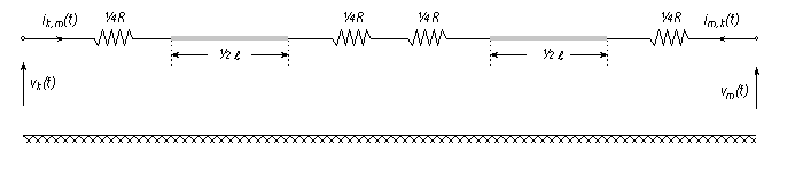 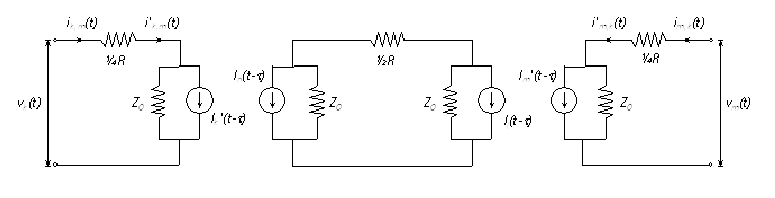